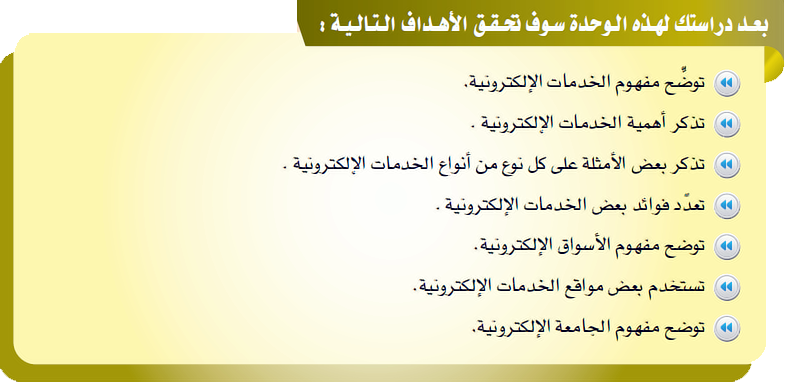 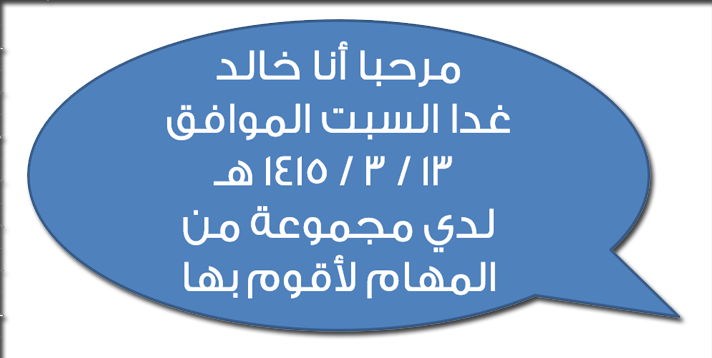 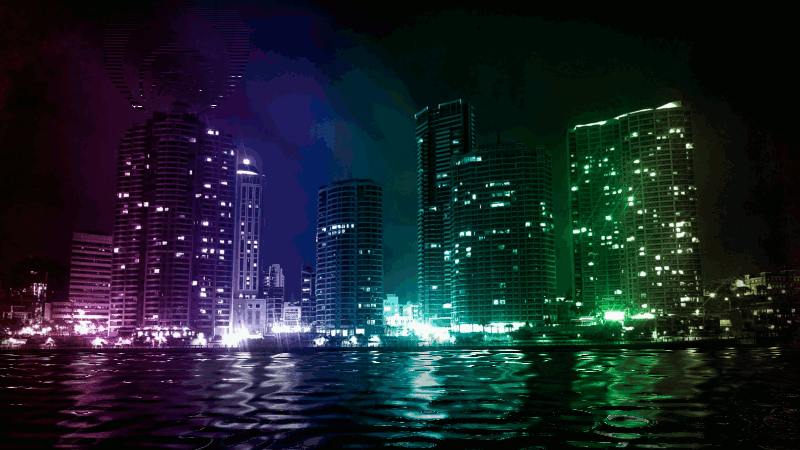 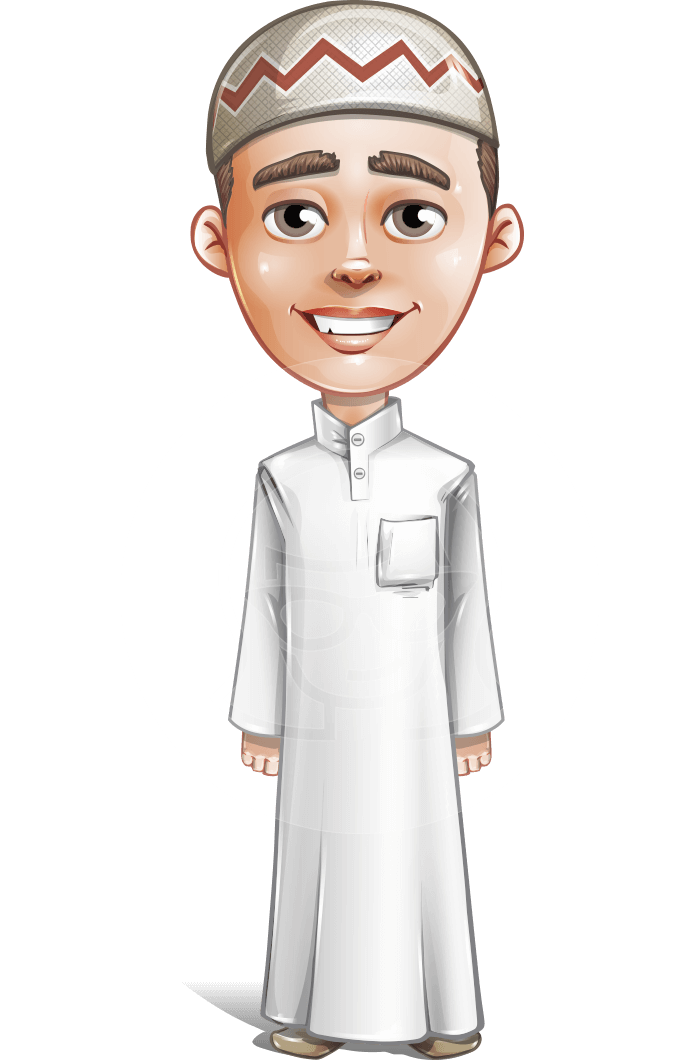 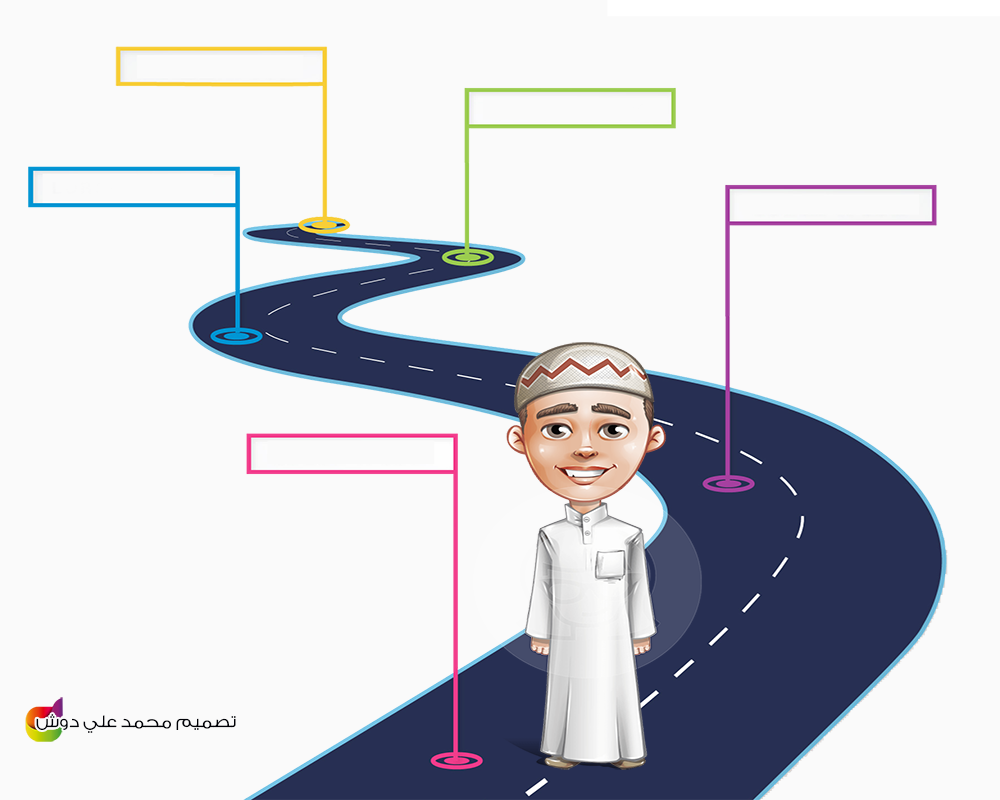 الساعة 8 صباحاً
الذهاب إلى مكتب الخطوط لحجز تذكرة سفر إلى الرياض
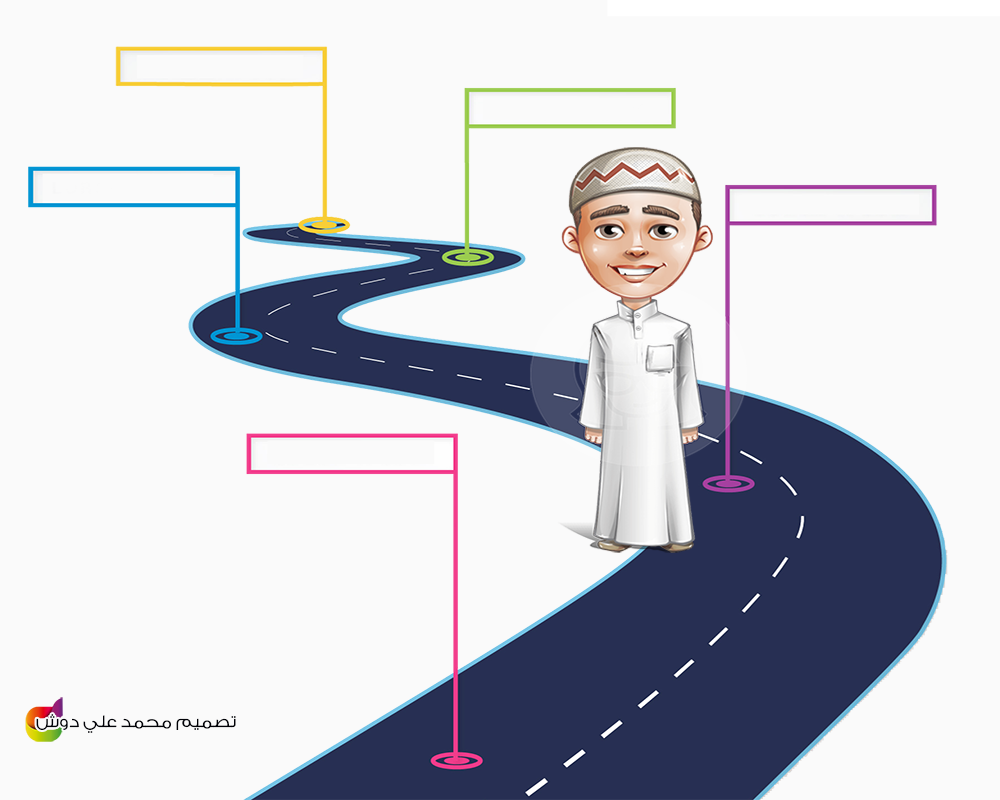 الساعة 9 صباحاً
الذهاب إلى البنك لسداد فواتير الهاتف والكهرباء
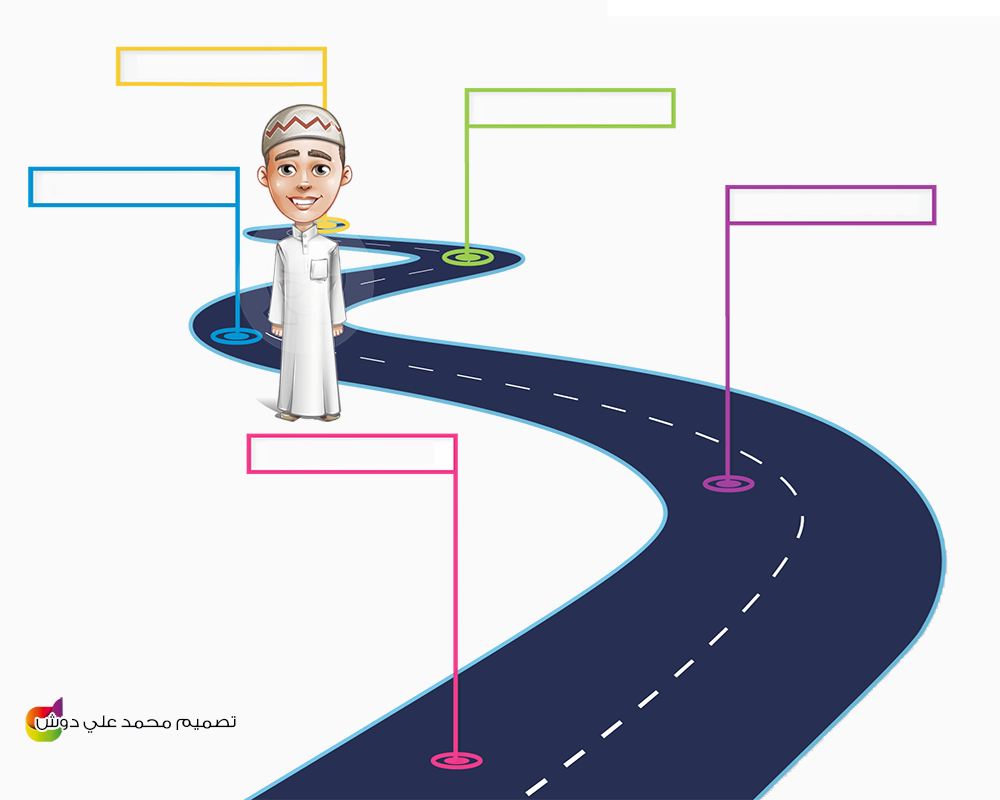 الساعة 11 صباحاً
حجز موعد في المستشفى
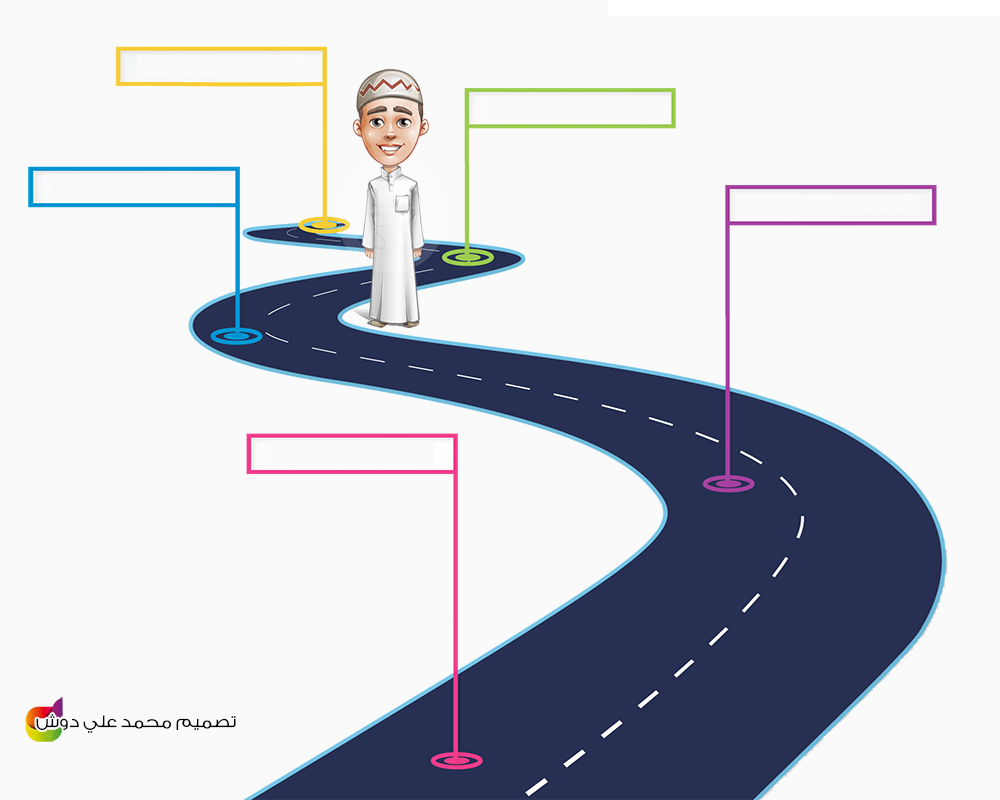 الساعة 5 عصرا
الذهاب إلى المطار للسفر إلى الرياض للتسجيل بالجامعة
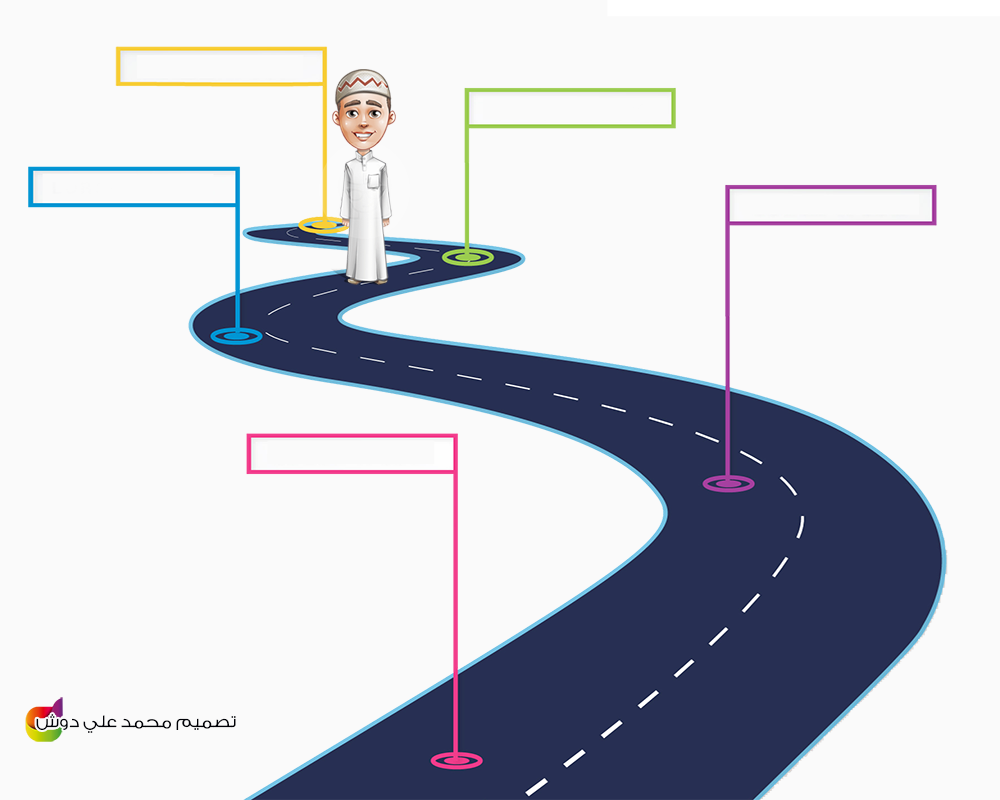 الساعة 8 فجراً
التواجد بالجامعة للتسجيل
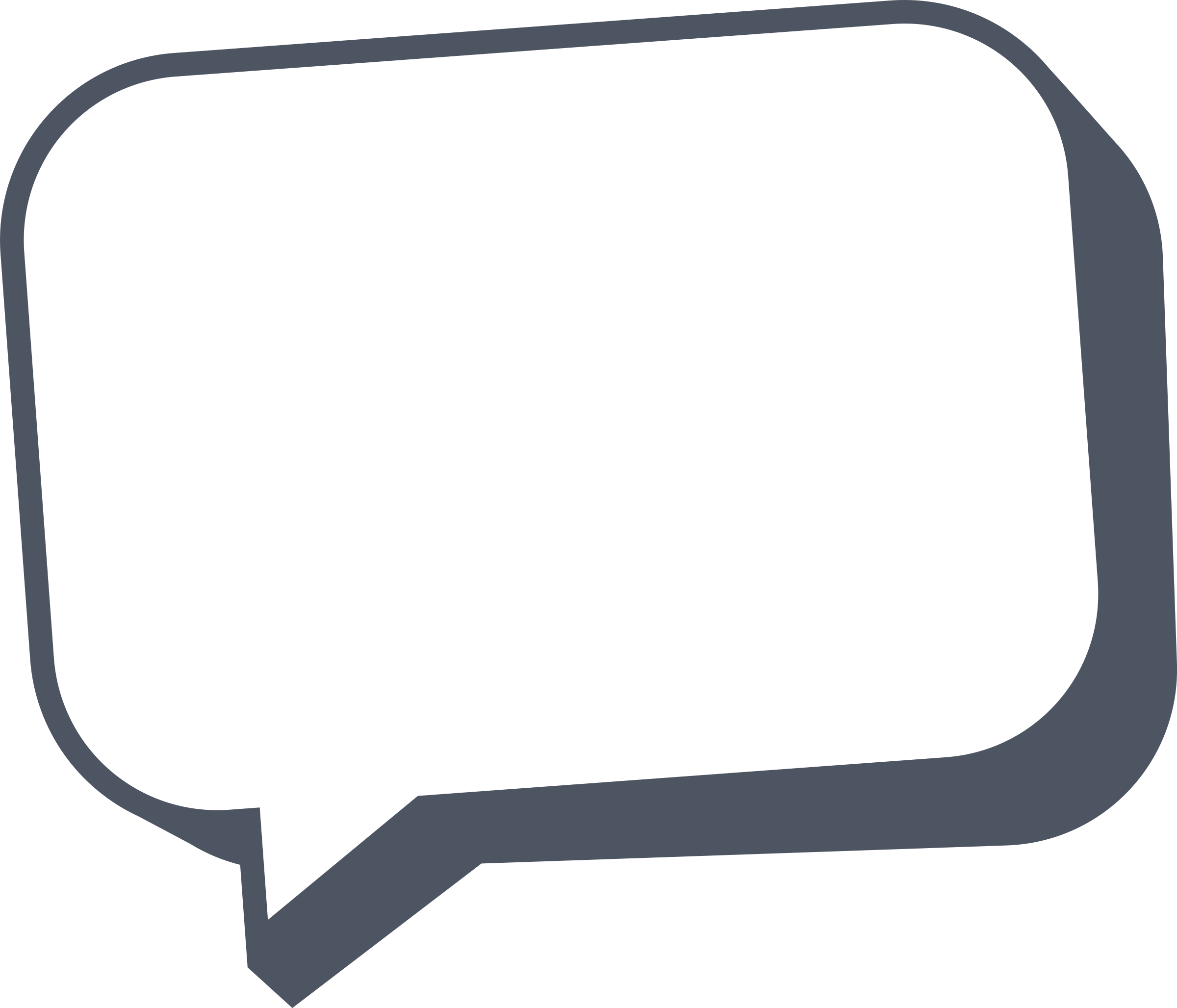 مرحبا انا فيصل
اليوم الخميس الموافق 
21 / 4 / 1439 هـ
الساعة 5 مساءً
لدي مجموعة مهام علي القيام بها
قبل ذهابي إلى التمرين
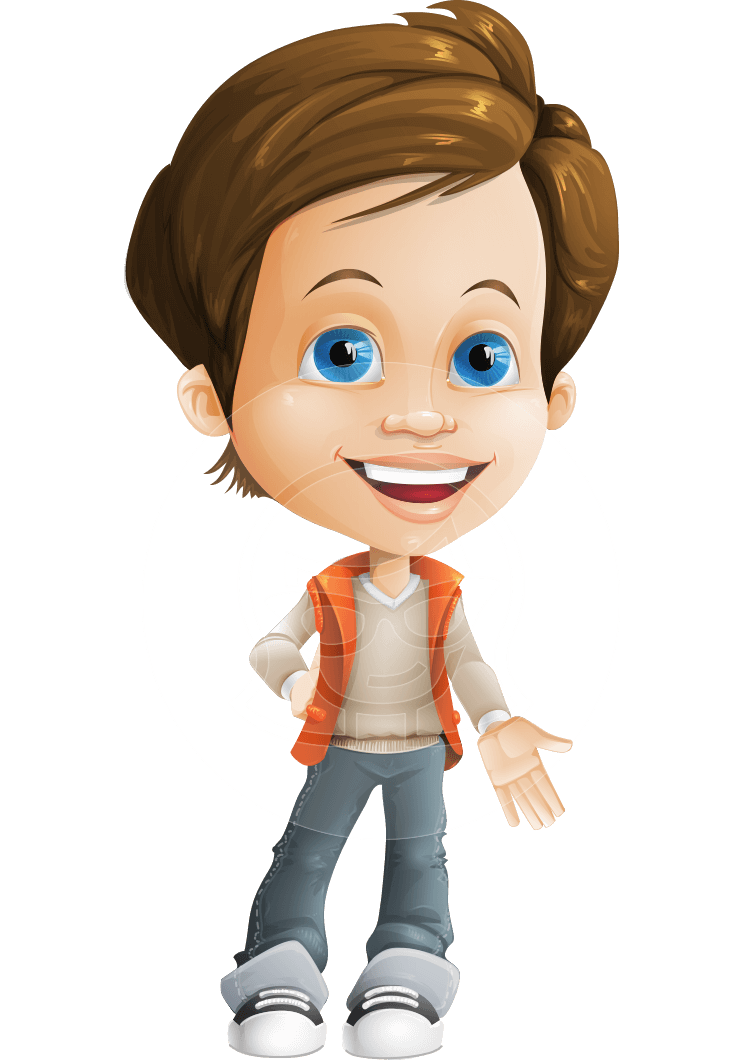 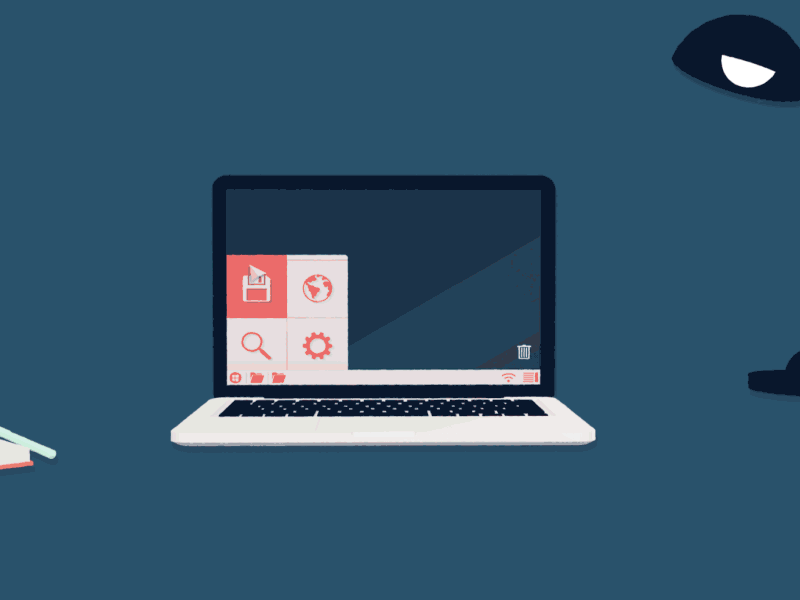 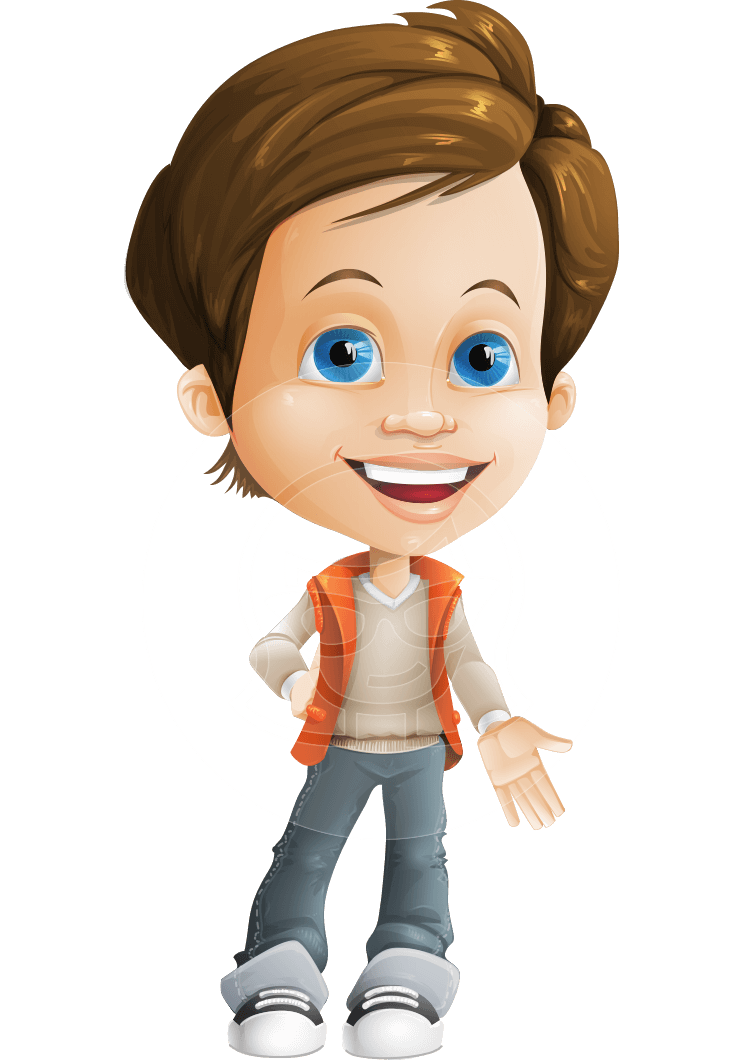 التسجيل في الجامعة.
حجز موعد بالمستشفى.
تسديد فواتير الخدمات.
حجز تذكرة سفر.
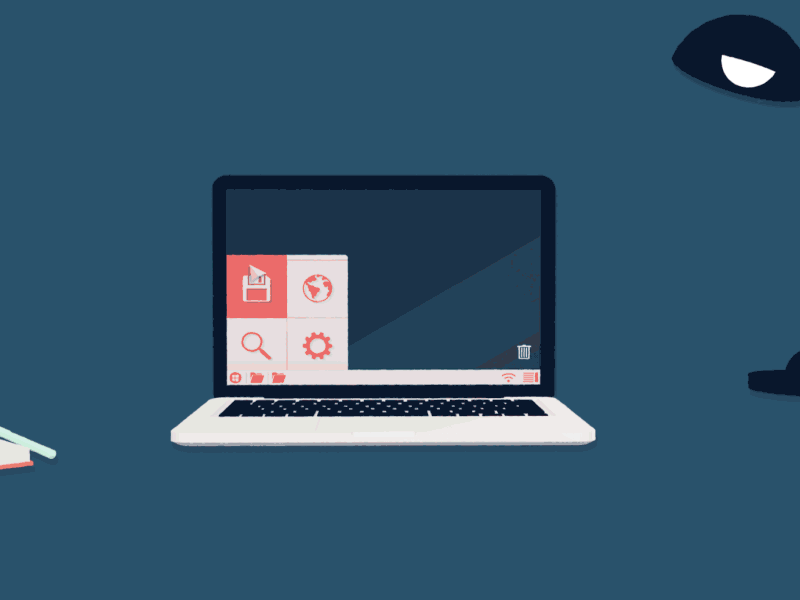 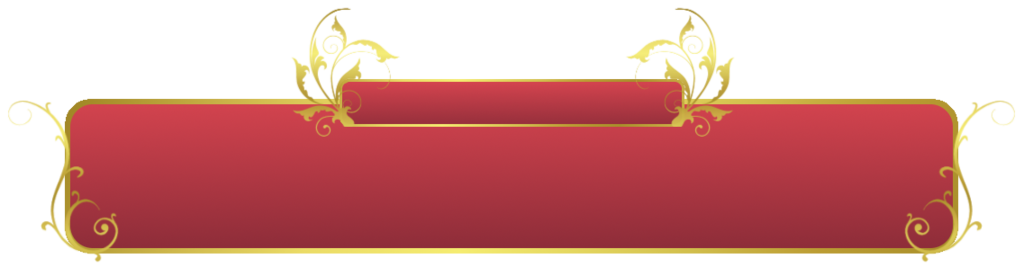 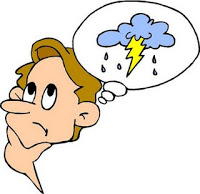 ما الفرق بين الصورتين السابقتين ؟
توفير الجهد والوقت
الجهد والوقت
عدم الازدواجية في العمل
الازدواجية في العمل
انخفاض التكلفة المادية
التكلفة المالية
الدقة العالية في الأداء
عدم الدقة في الأداء
سهولة أنهاء المعاملة
الشعور بالملل
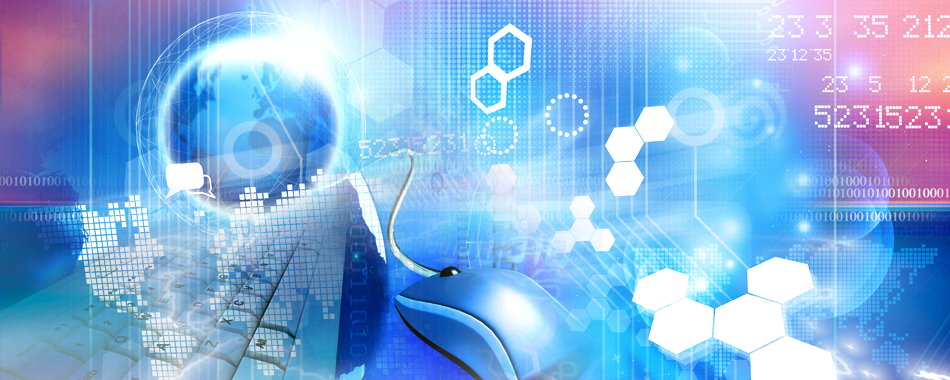 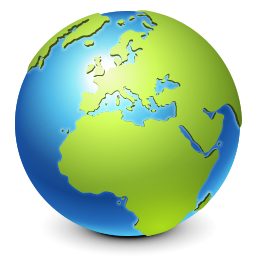 الخدمات الإلكترونية
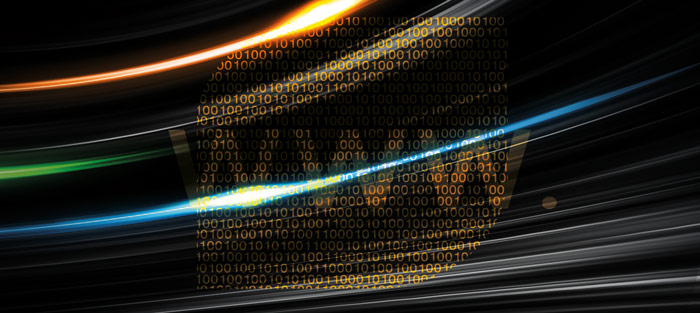 الاستفادة من تقنية المعلومات والاتصالات في تقديم وتسهيل الخدمات
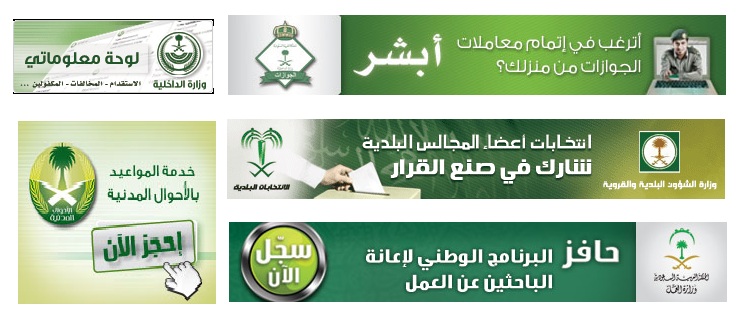 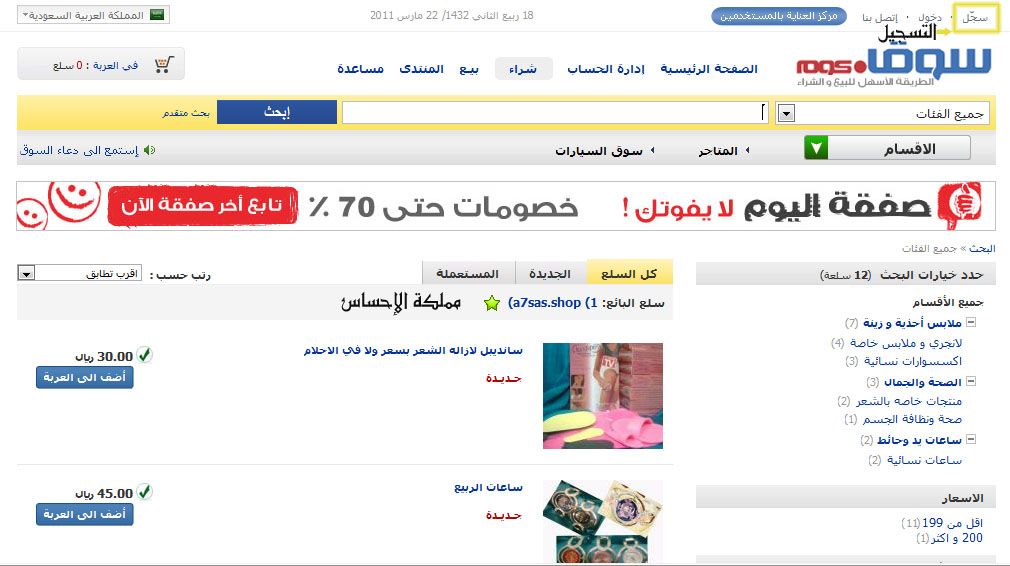 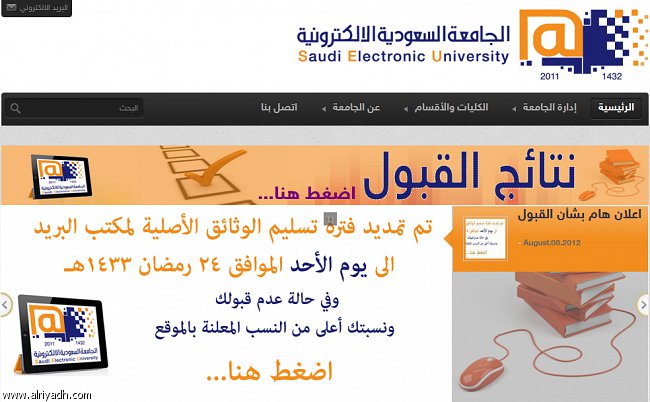 من الصور التي امامك 
ما هي أهم الخدمات المقدمة إلكترونيا  للمواطنين والمقيمين ؟
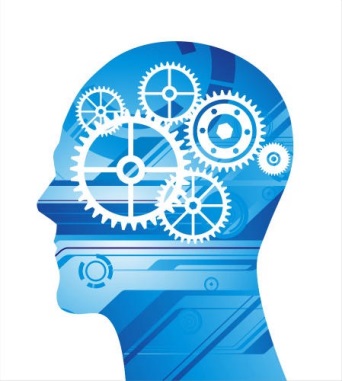 و من الصور التي امامك 
ما هي أهم الخدمات المقدمة إلكترونيا ؟
.........................................
..........................................
..........................................
الحكومة الالكترونية
التجارة الالكترونية
الجامعة الالكترونية
إلى ماذا نحتاج كي نستفيد من الخدمات الإلكترونية ؟
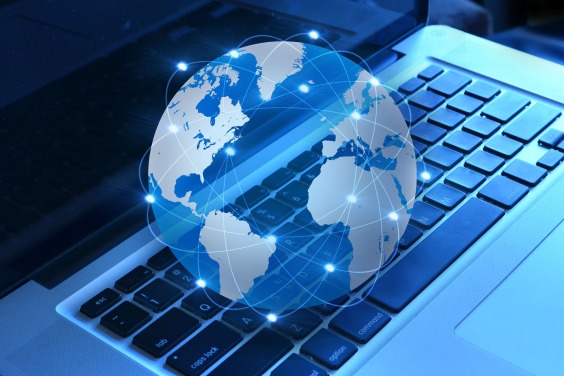 الإنترنت وشبكات الاتصال
الحكومة الالكترونية
E-Government
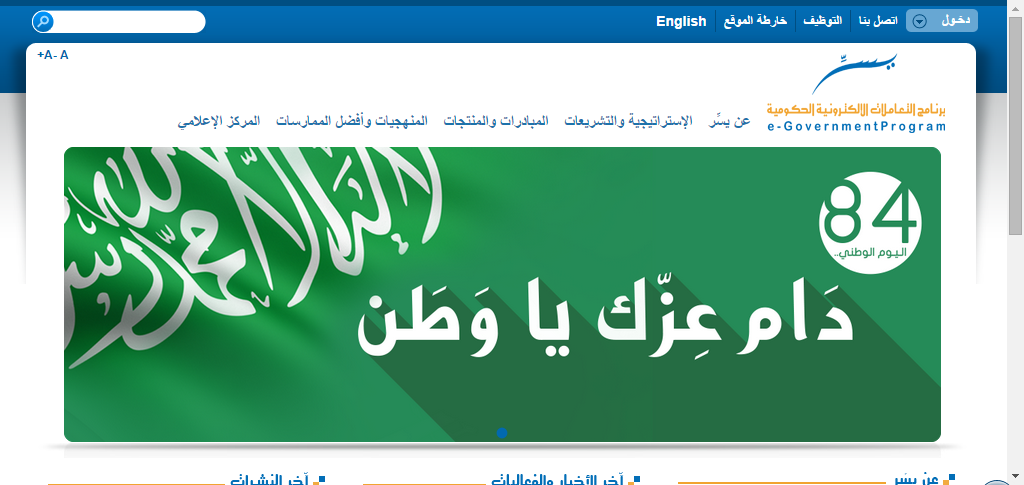 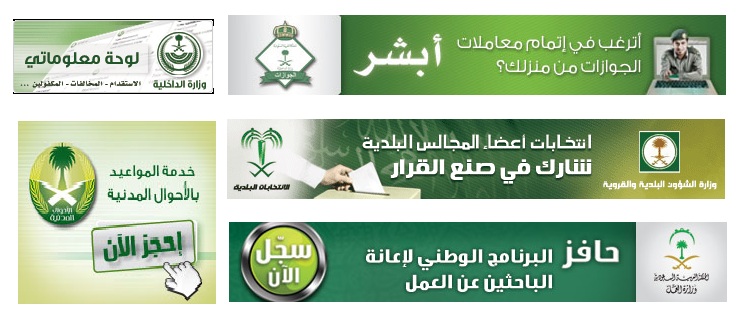 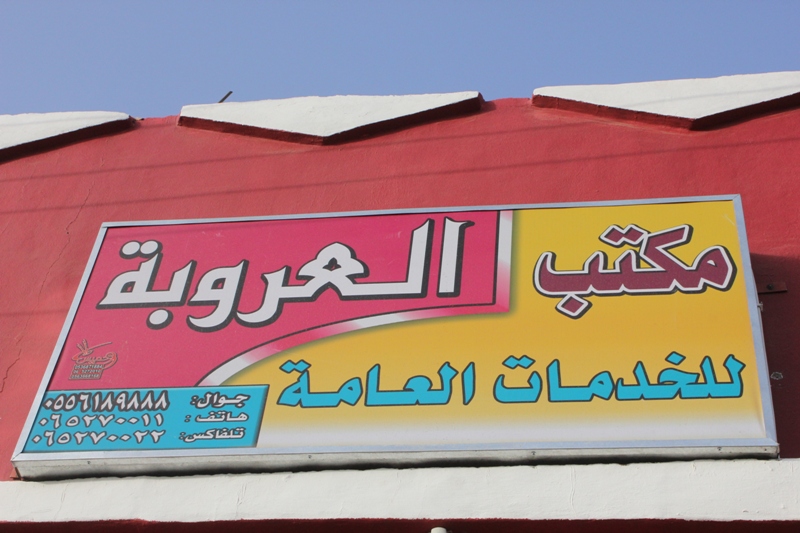 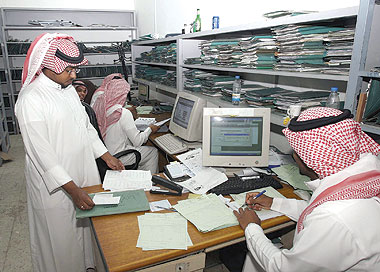 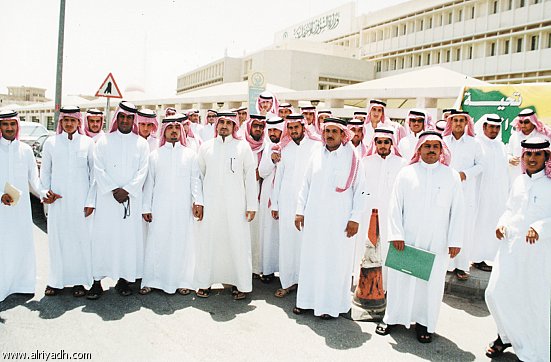 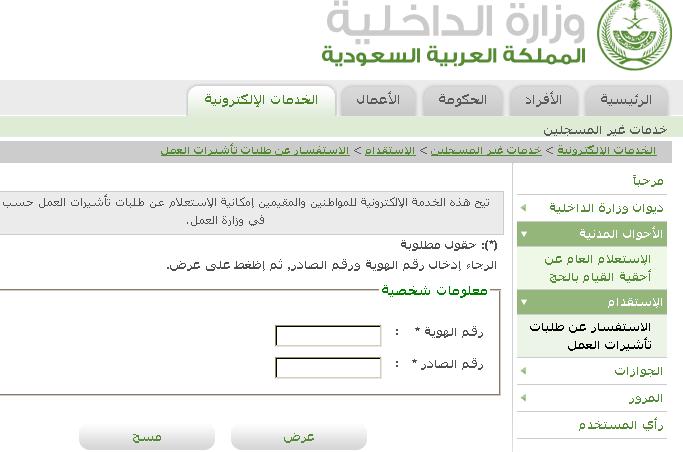 من الصور التي أمامك ، ما هو مفهومك تجاه الحكومة الإلكترونية ؟
الحكومة الإلكترونية هو نظام حديث تتبناه الحكومات باستخدام الشبكة العنكبوتية العالمية والإنترنت في ربط مؤسساتها بعضها ببعض، وربط مختلف خدماتها بالمؤسسات الخاصة والجمهور عموما، ووضع المعلومة في متناول الأفراد وذلك لخلق علاقة شفافة تتصف بالسرعة والدقة تهدف للارتقاء بجودة الأداء
مما سبق ، اذكر فوائد الحكومة الإلكترونية المقدمة
       للمواطنين والمراجعين .
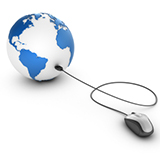 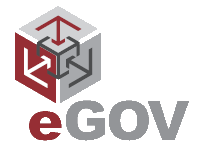 توفير الوقت والجهد
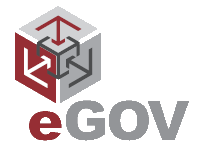 الحد من الازدحام المروري
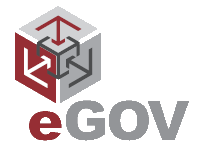 تسهيل الإجراءات على المراجعين
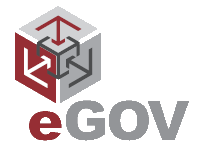 خفض التكاليف المادية
أمثلة على الخدمات الإلكترونية 
في المملكة العربية السعودية
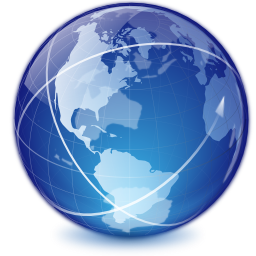 قم  بتعبئة الجدول التالي  ، وذلك بذكر اسم 
الخدمة الإلكترونية / الموقع الإلكتروني / الجهة المقدمة للخدمة
الخدمة المدنية
جدارة
طلب وظيفة
وزارة الداخلية
وزارة الداخلية
تجديد الهوية الوطنية
وزارة التعليم العالي
جامعة أم القرى
التقديم في الجامعة
وزارة التربية والتعليم
نور
تسجيل مواد المقررات بالثانوية
وزارة العمل
وزارة العمل
فتح ملف لمؤسسة جديدة
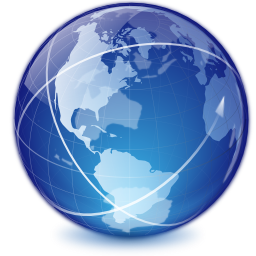 أنواع تعاملات الحكومة الإلكترونية
Government to Business
Government to Citizen
Government to Government
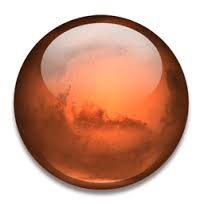 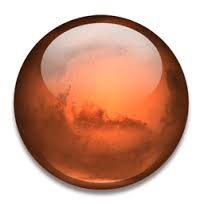 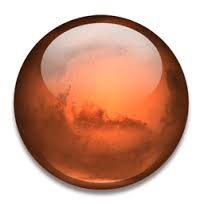 G2G
G2C
G2B
حكومة و حكومة
حكومة و مواطن
حكومة و أعمال
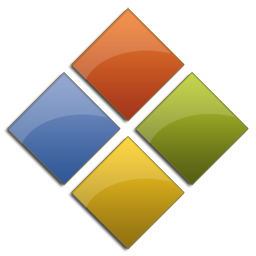 اختر التعاملات الحكومية المناسبة التي تنتمي إليها الخدمات التالية :
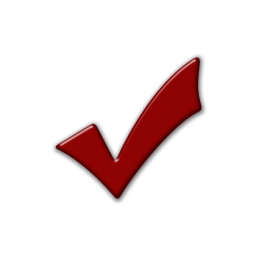 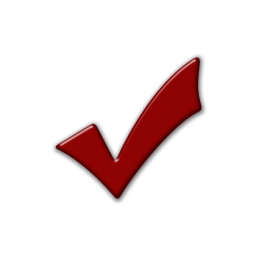 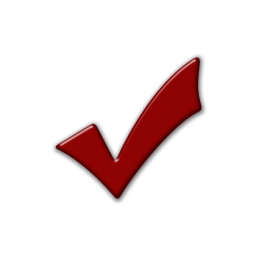 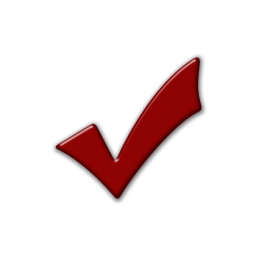 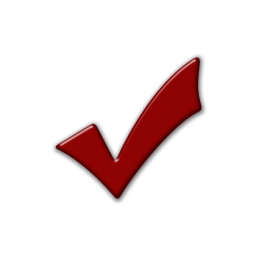 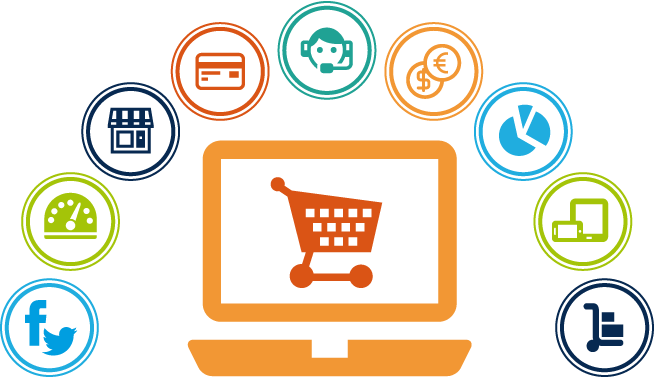 التجارة الإلكترونية
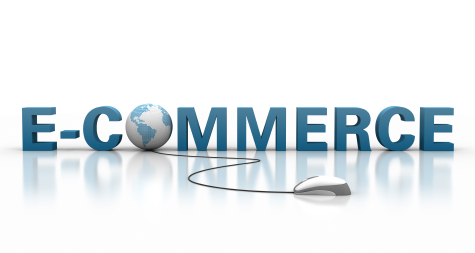 التجارة الإلكترونية هي نظام يُتيح عبر الإنترنت حركات بيع وشراء السِلع والخدمات والمعلومات .
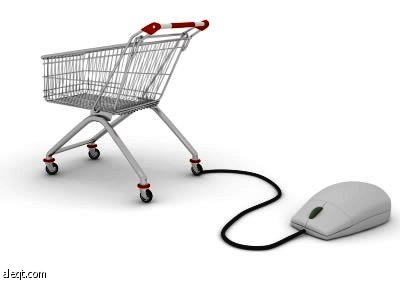 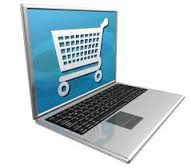 ما هي مزايا التجارة الإلكترونية ؟
تحقيق الشفافية بالتواصل عن بعد.
خفض التكاليف.
تسهيل الإجراءات.
النمو السريع.
تعدد الفرص الوظيفية محليا .
مفهوم التجارة الإلكترونية
مجموعة متكاملة من العمليات التجارية والاقتصادية باستخدام الوسائل التقنية .

يبين الشكل التالي مكونات وعلاقات مواقع التجارة الإلكترونية .
أنواع العلاقات التجارية الإلكترونية
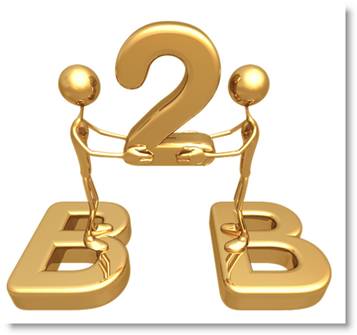 تاجر لتاجر
أنواع العلاقات التجارية الإلكترونية
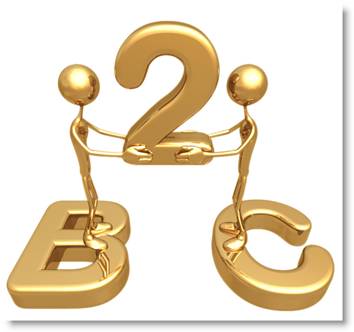 تاجر لعميل
أنواع العلاقات التجارية الإلكترونية
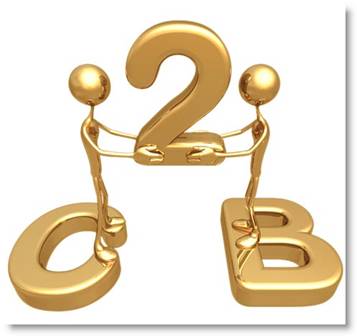 عميل لتاجر
أنواع العلاقات التجارية الإلكترونية
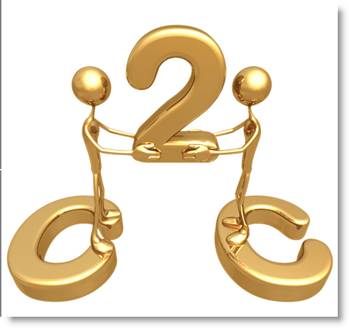 عميل لعميل
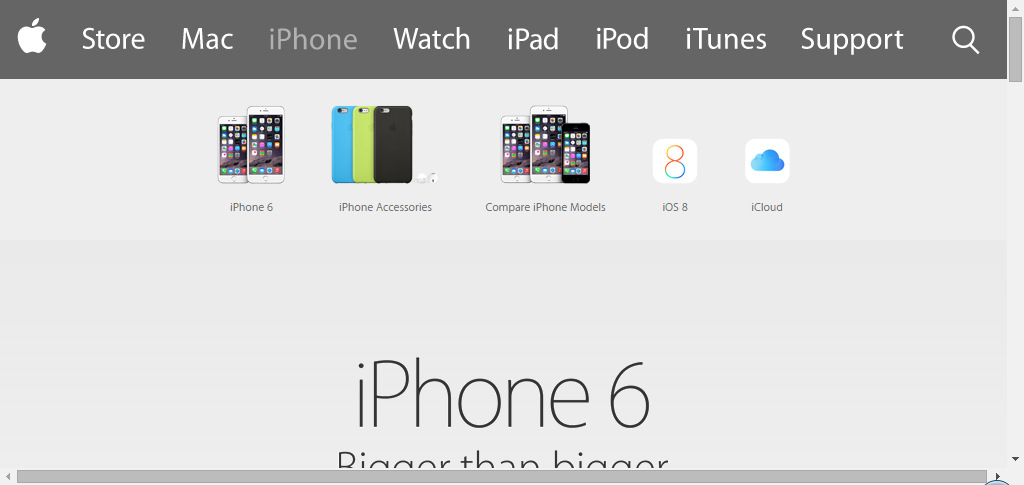 www. store.apple.com
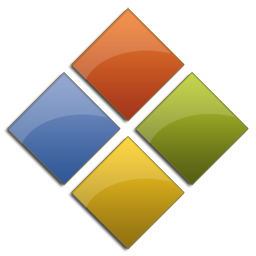 احدد نوع التعامل في كل من التعاملات التجارية الالكترونية التالية :
B2B
B2C
C2B
C2C
أشهر خدمات التجارة الإلكترونية
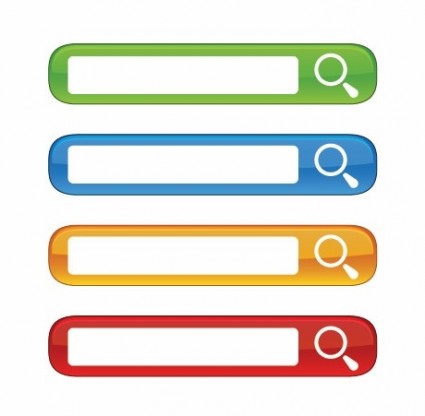 التسوق الإلكتروني
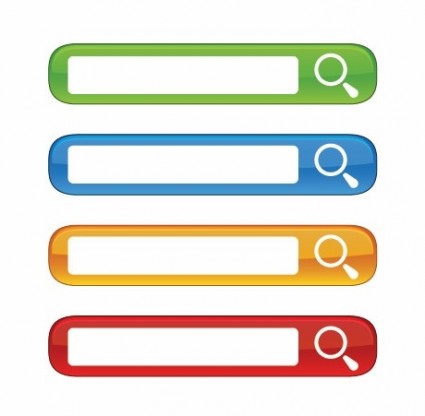 تسيير المعاملات التجارية
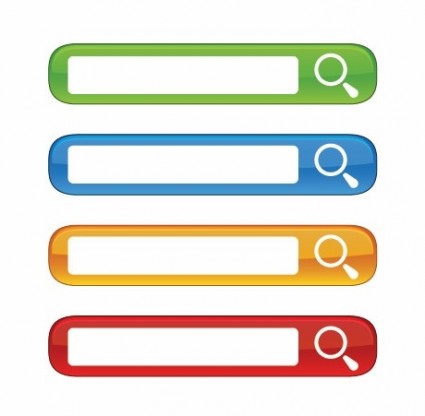 خدمة العملاء
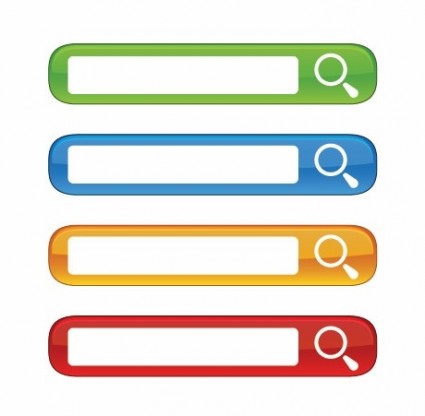 التسوق الإلكتروني
ماهي وسائل بالتسوق الإلكتروني ؟
ماذا نعني بالتسوق الإلكتروني ؟
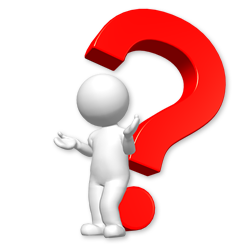 ما هي مخاطر التسوق الإلكتروني وكيفية الحماية منها ؟
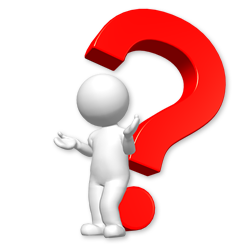 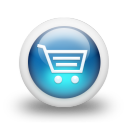 التأكد من وجود علامة الأمان  HTTPS .
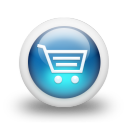 عدم اعطاء معلومات أساسية لجهة غير معروفة .
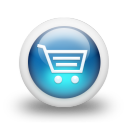 قراءة نهج الخصوصية والأمان .
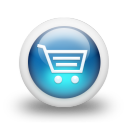 البحث عن تعليقات الأعضاء لمعرفة ردود الفعل .
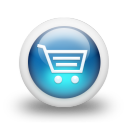 يفضل شراء سلعة تجريبية وعدم الشراء مرة أخرى إلا بعد التسليم .
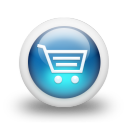 استخدم عمليات الدفع الآمنة .
اذكر أمثلة على الأسواق الالكترونية
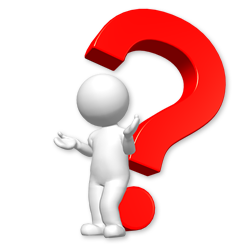 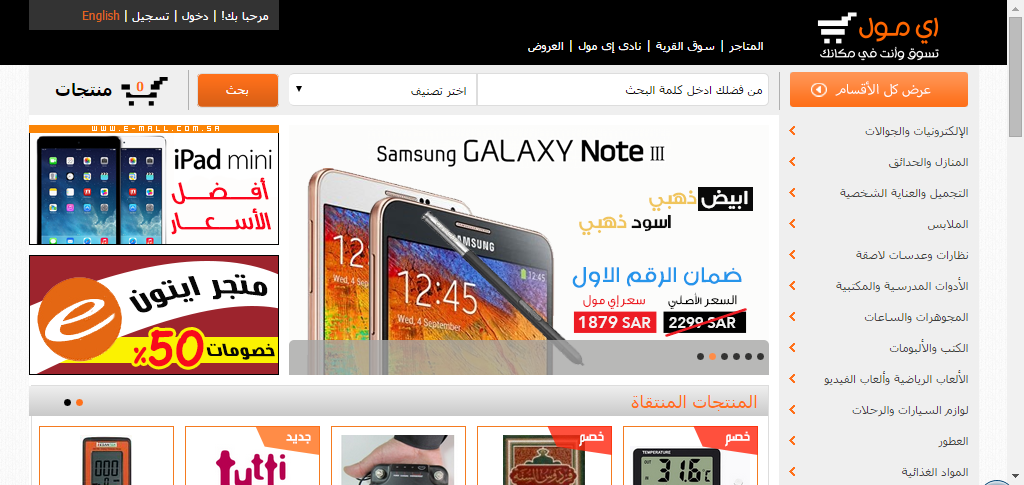 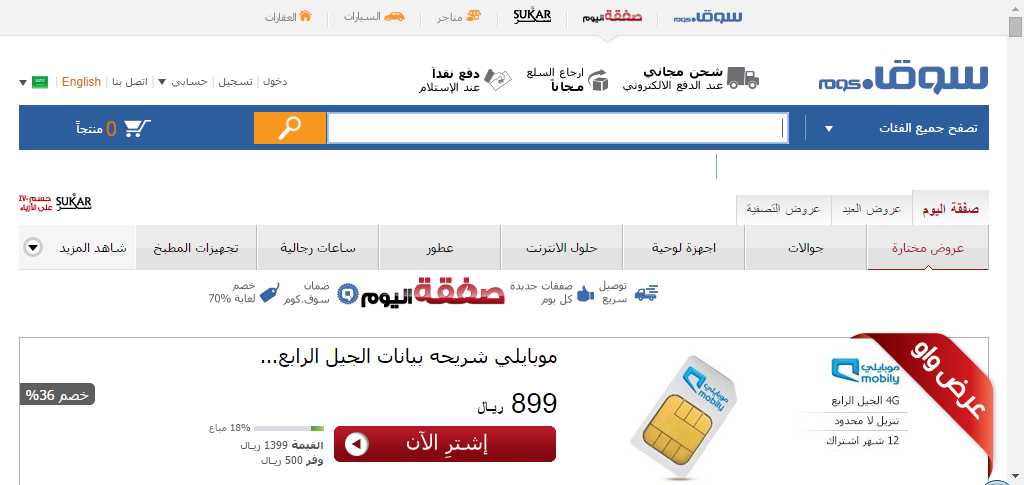 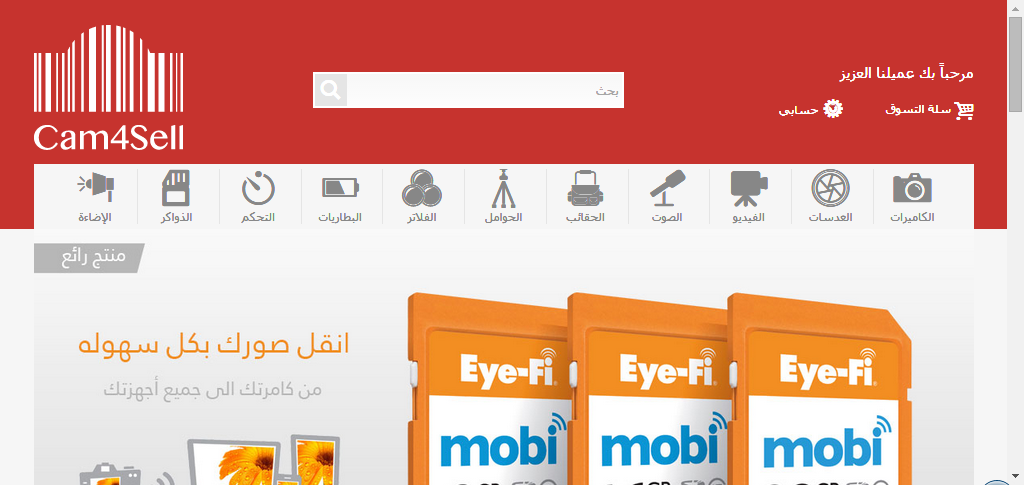 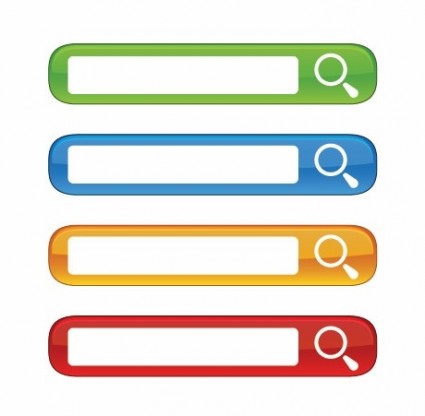 تسيير المعاملات التجارية
اذكر أمثلة على تسيير المعاملات التجارية
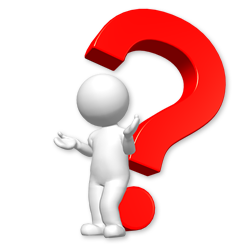 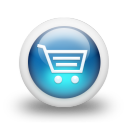 إبرام العقود وقد الصفقات .
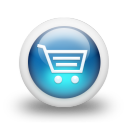 التعاملات المصرفية .
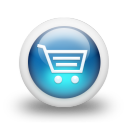 الفواتير الإلكترونية .
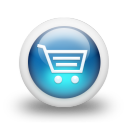 كتالوجات الأسعار .
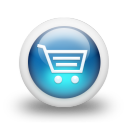 إجراءات الشحن .
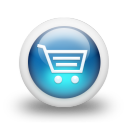 خدمات الحجز في الفنادق .
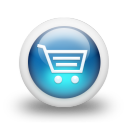 خدمات السياحة والرحلات .
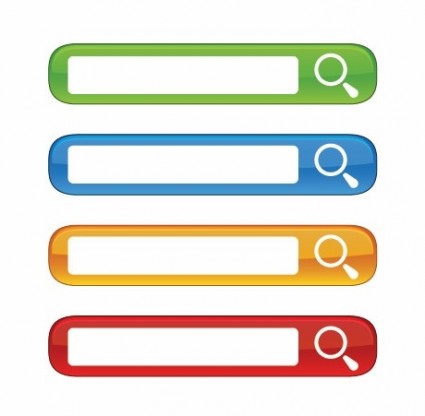 خدمة العملاء
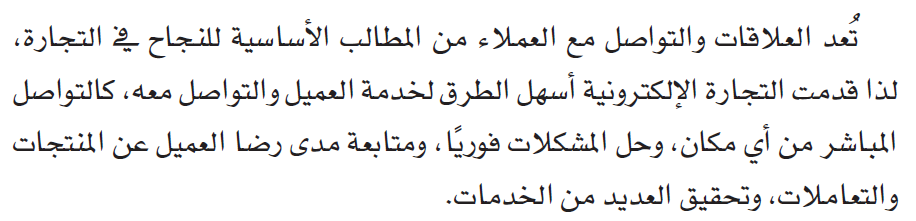 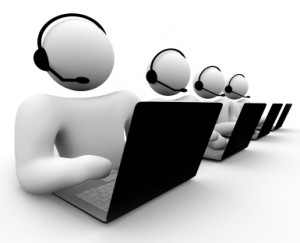 الجامعات الإلكترونية
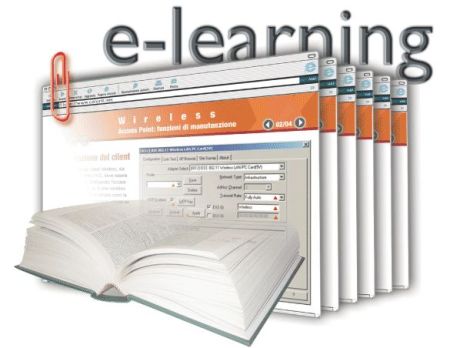 مفهوم الجامعات الإلكترونية
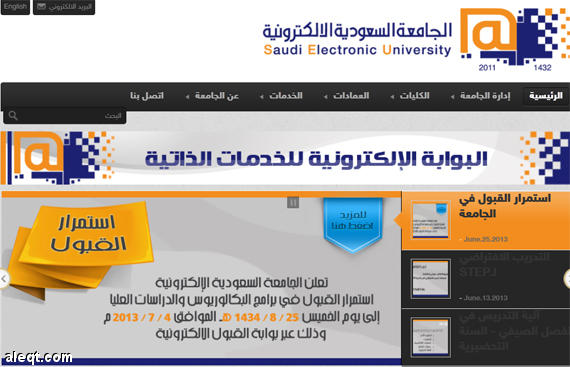 هي مؤسسة أكاديمية تهدف إلى تامين أعلى مستويات التعليم العالي للطلاب في أماكن إقامتهم بواسطة الشبكة العالمية
من خلال إنشاء بيئة تعليمية إلكترونية مكاملة تعتمد على شبكة متطورة
اذكر مزايا الجامعات الإلكترونية
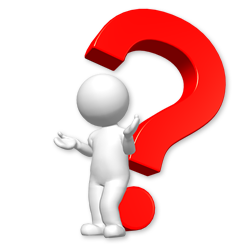 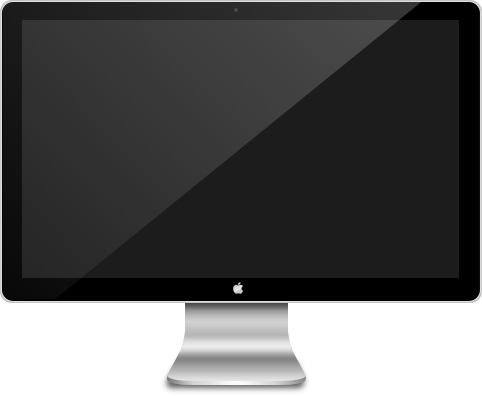 احد الحلول الفعالة لمواجهة النمو السكاني والبعد الجغرافي
تسهيل إمكانية الاستفادة من أساتذة  متميزين داخليا وخارجيا دون نقلهم من مواطنهم
خفض تكاليف التعليم الجامعي على الطالب والجامعة
توفر على الدولة تكاليف الابتعاث
تراعي الفروق الفردية بين الافراد  بين الطلاب
توفير التعليم للأشخاص الذين تمنعهم ظروف  عملهم أو ظروفهمالخاصة
جعل التعليم اكثر مرونة من حيث تنظيم جدول الطالب اليومي المناسب لظروفه
اذكر أمثلة على الجامعات الإلكترونية
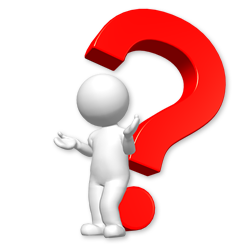 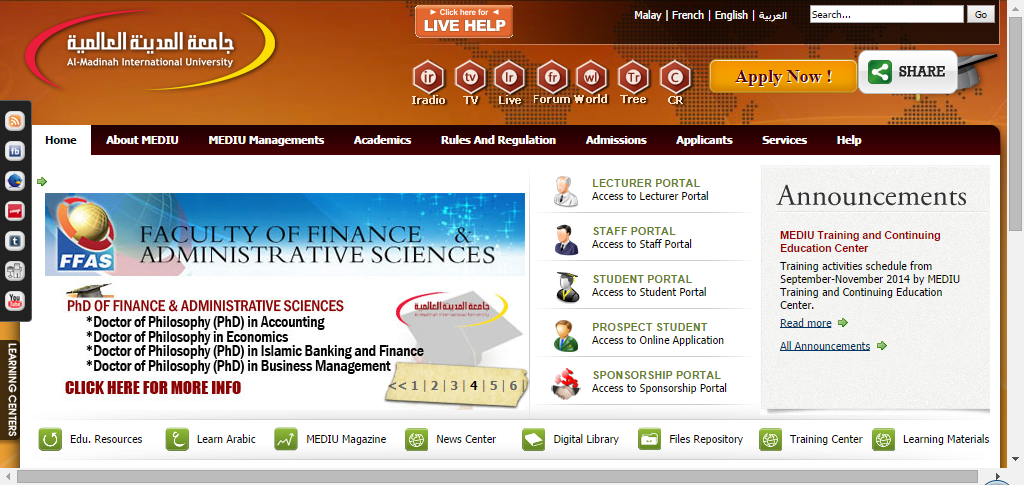 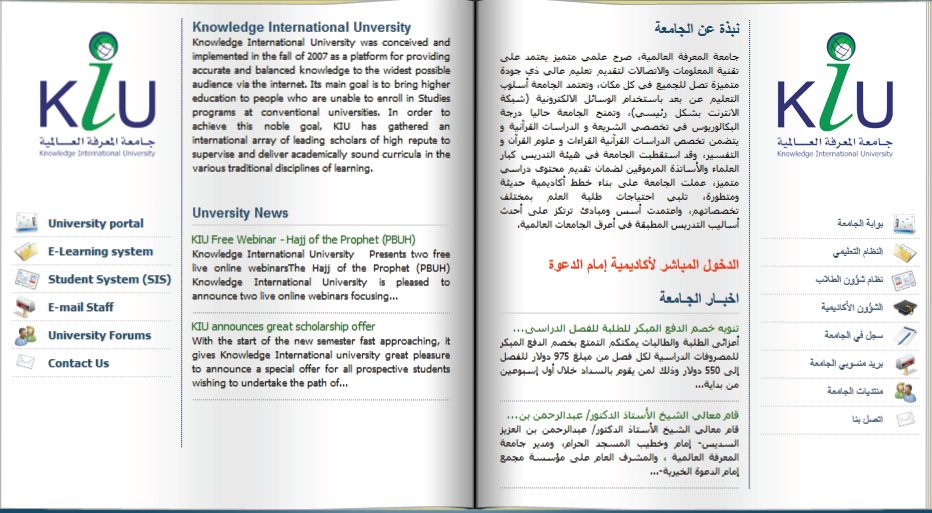 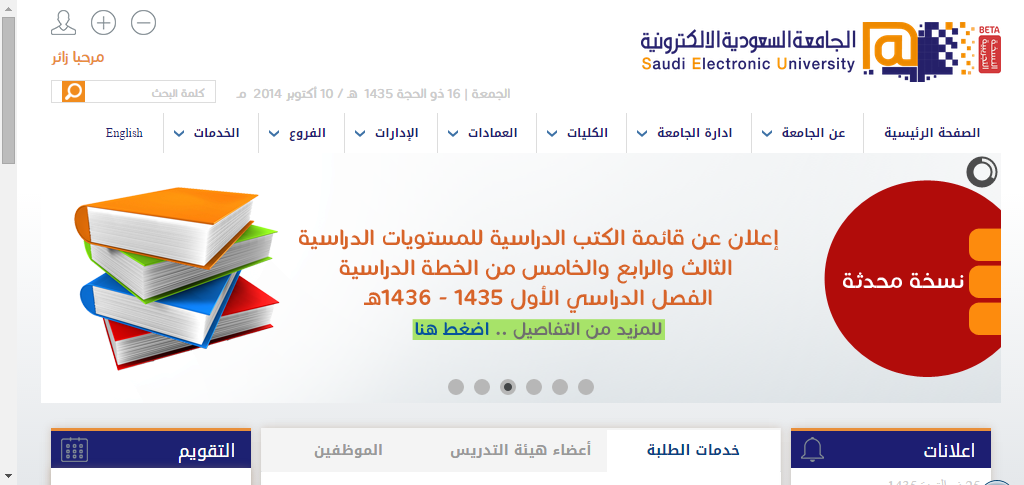 اللَّهُمَّ انْفَعْنَا بِمَا عَلَّمْتَنَا , وَعَلِّمْنَا مَا يَنْفَعُنَا , وَزِدْنَا عِلْمًا إِلَى عِلْمِنَا